Alone Contact Information
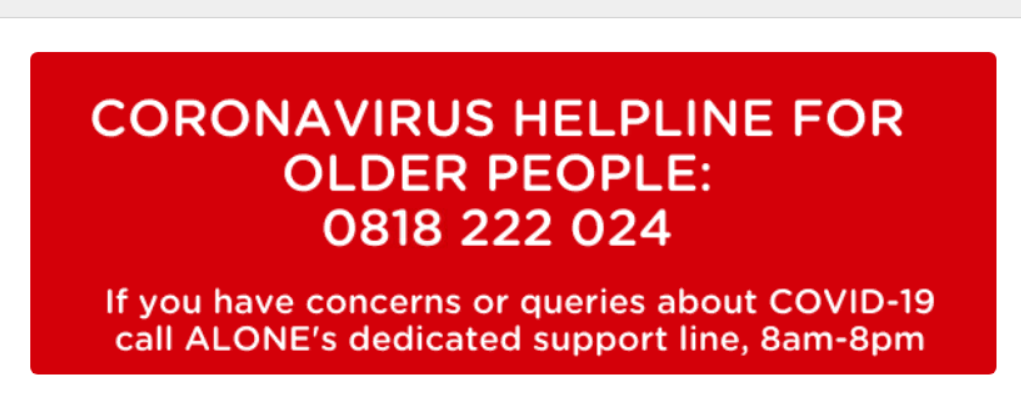 Carlow
Telephone: 059 913 6340
Email: hello@alone.ie
Address: ALONE,
St Dympna’s Hospital Complex,
Athy Road,
Co. Carlow.
Kilkenny
Telephone: 056 777 2151
Email: hello@alone.ie
Address: ALONE,
St Canice’s Neighbourhood Centre,
Butts Green,
Co. Kilkenny..
Regional Positive Ageing Week  2020 Partners
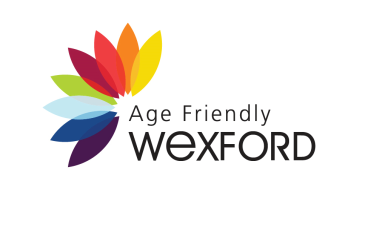 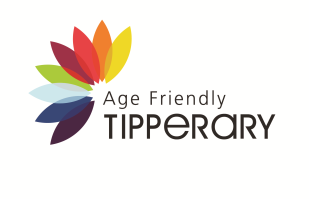 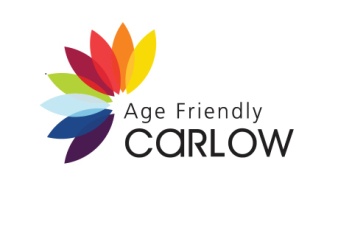 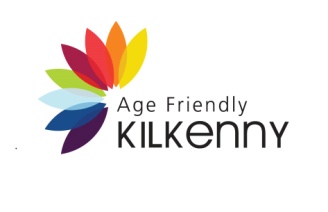 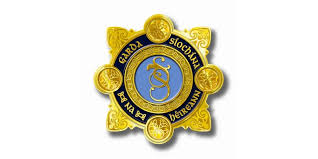 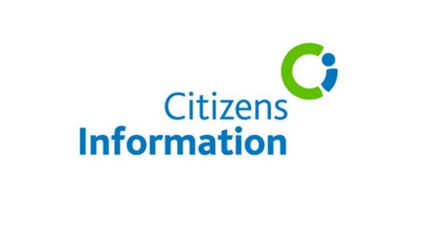 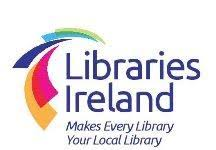 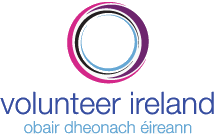 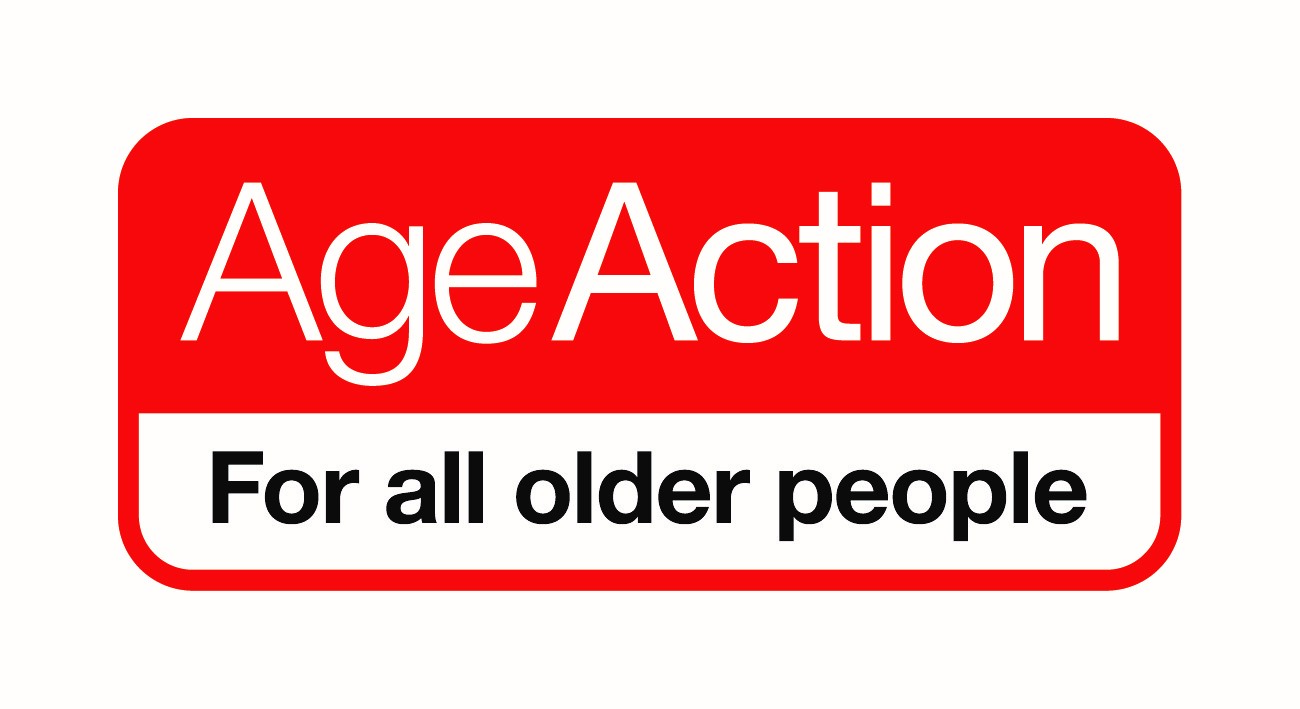 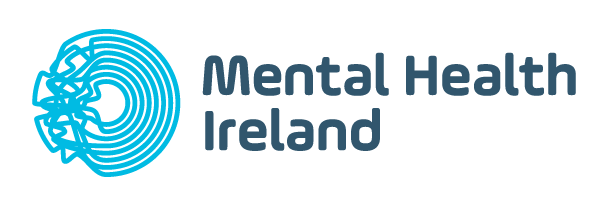 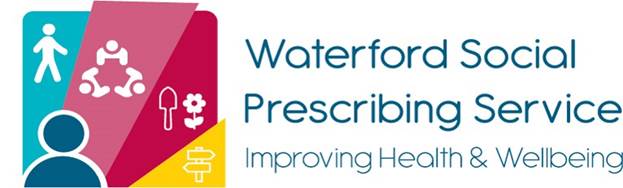 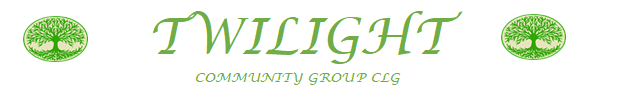 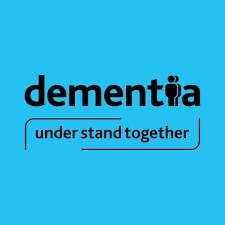 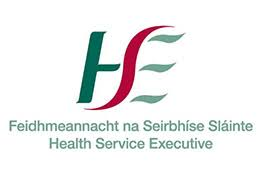 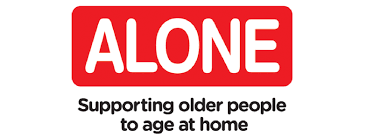 This Regional Action for Positive Ageing has been funded by The Healthy Ireland Fund, supported by the Department of Health and the Department of Children and Youth Affairs
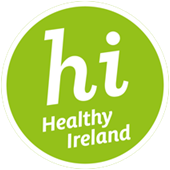 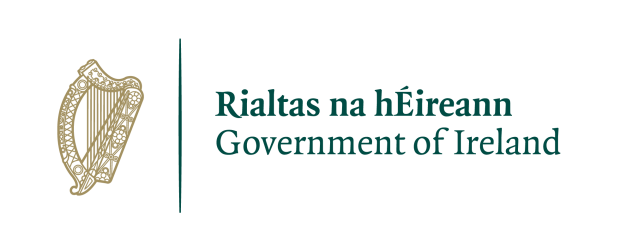 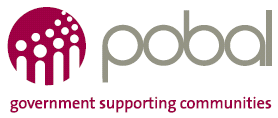